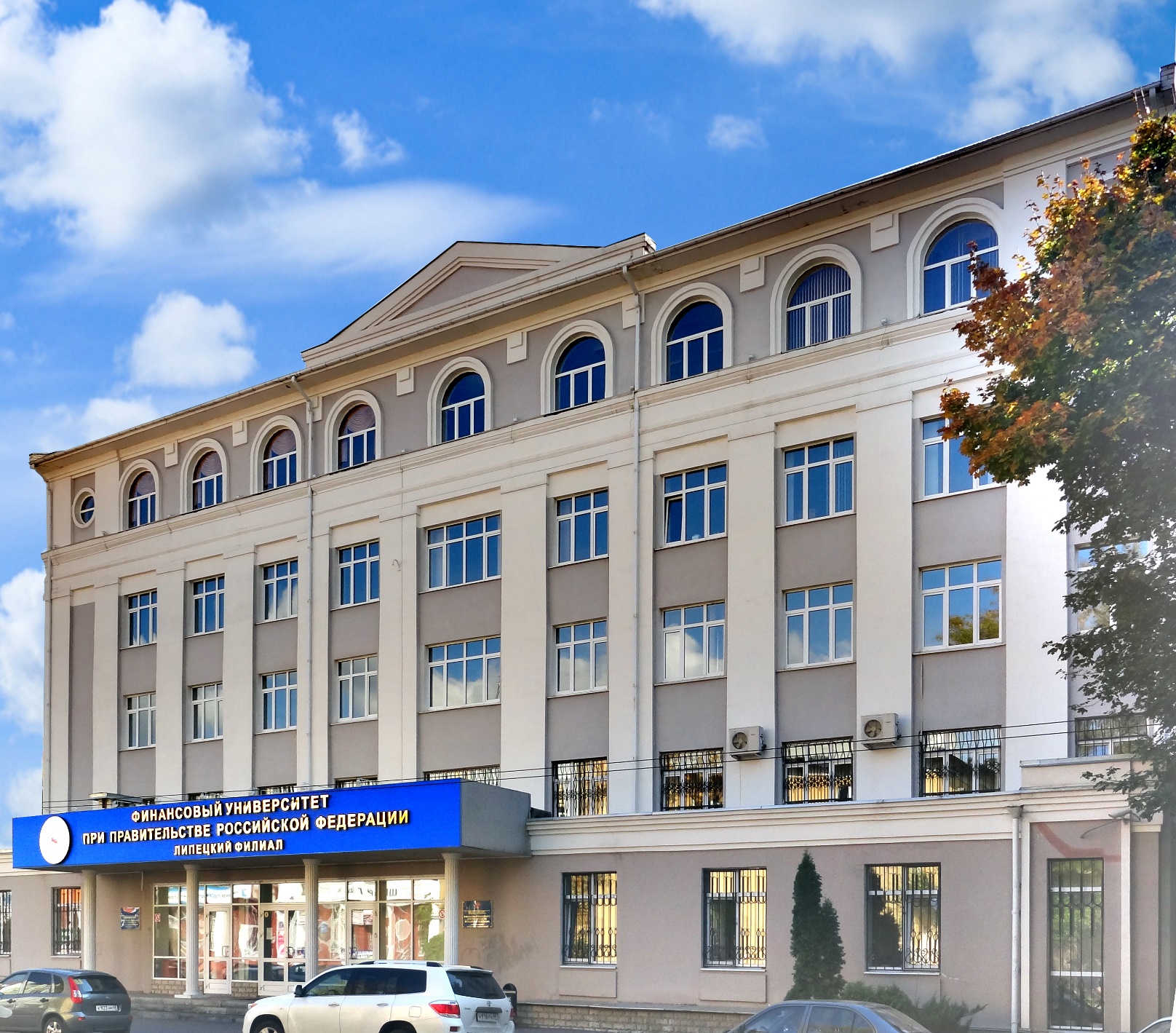 Основные результаты научно-исследовательской деятельности Липецкого филиала за 2022 год
Заместитель директора 
по научной работе
Смыслова О.Ю.
Позиции Липецкого филиала Финуниверситета по основным показателям мониторинга эффективности  НАУЧНОЙ деятельности  в сравнении с пороговыми значениями, проведенный в 2022 году.
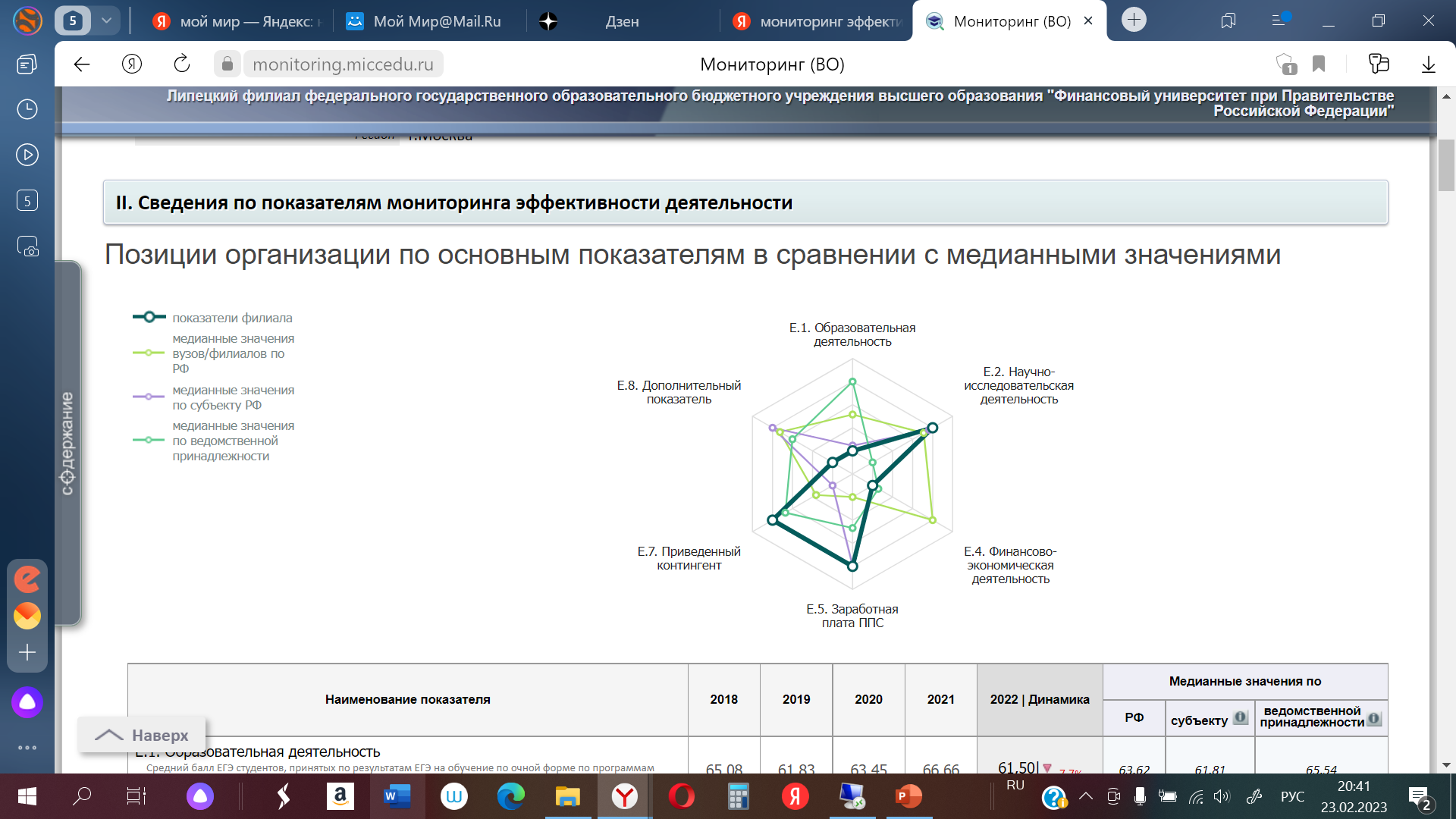 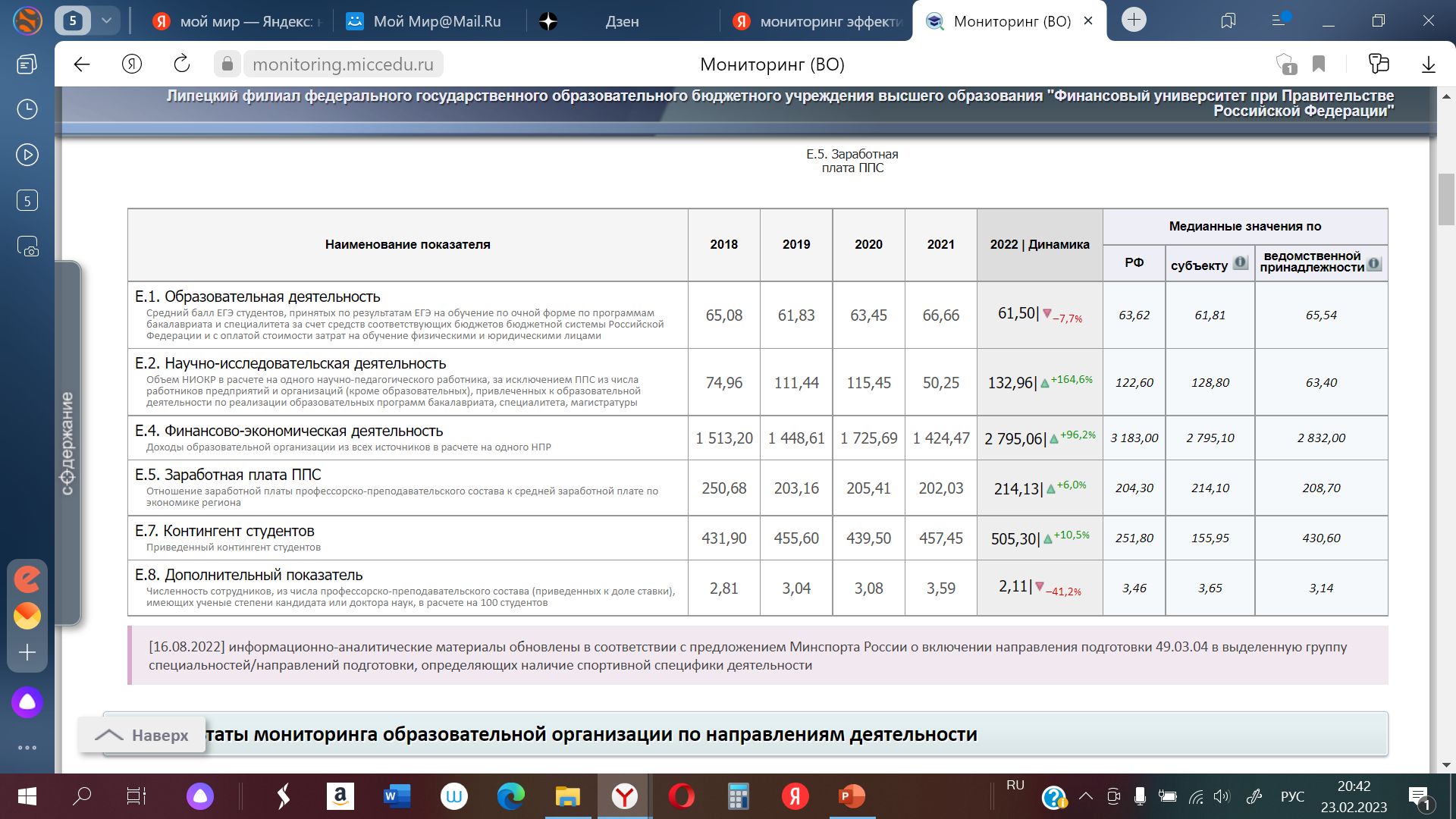 Показатель выполнения филиалами норматива финансирования НИР на 1 НПР, тыс. руб. за 2020 и 2021гг.
В 2020г. 
12 место среди филиалов
По итогам 2022 года – 133 тыс.руб.
Исполнение плана НИР по филиалам
Структура источников финансирования НИР, тыс. руб.
Показатели в РИНЦ в целом по филиалу
Рейтинг преподавателей филиала по индексу Хирша
Рейтинг преподавателей филиала по индексу Хирша (продолжение)*
Задачи по развитию научно-исследовательской деятельности в филиале и повышению ее эффективности
1
2
3
4
5
6
7